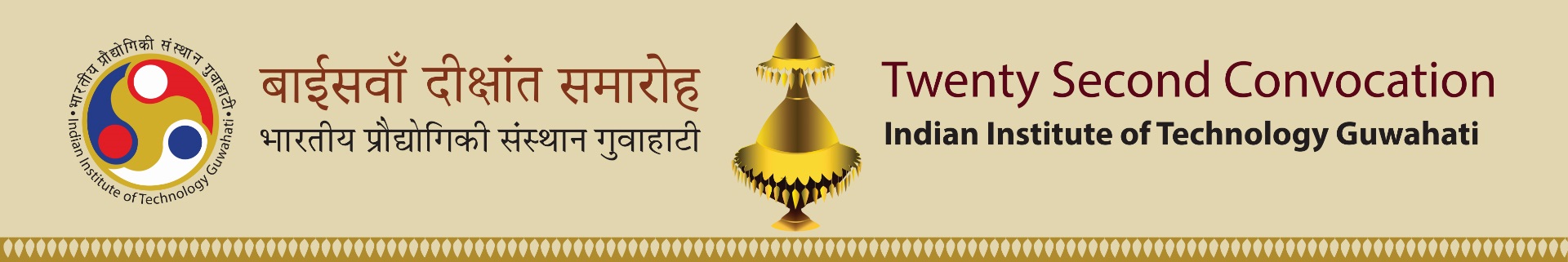 Head Of the Centre
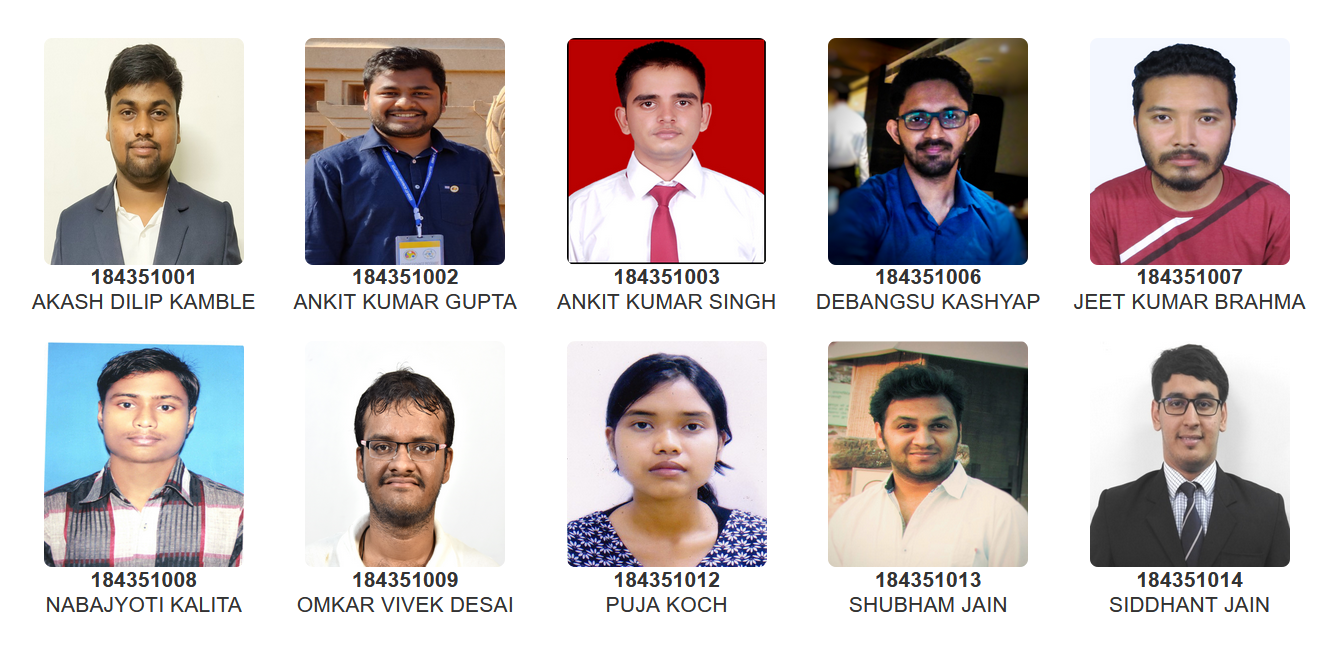 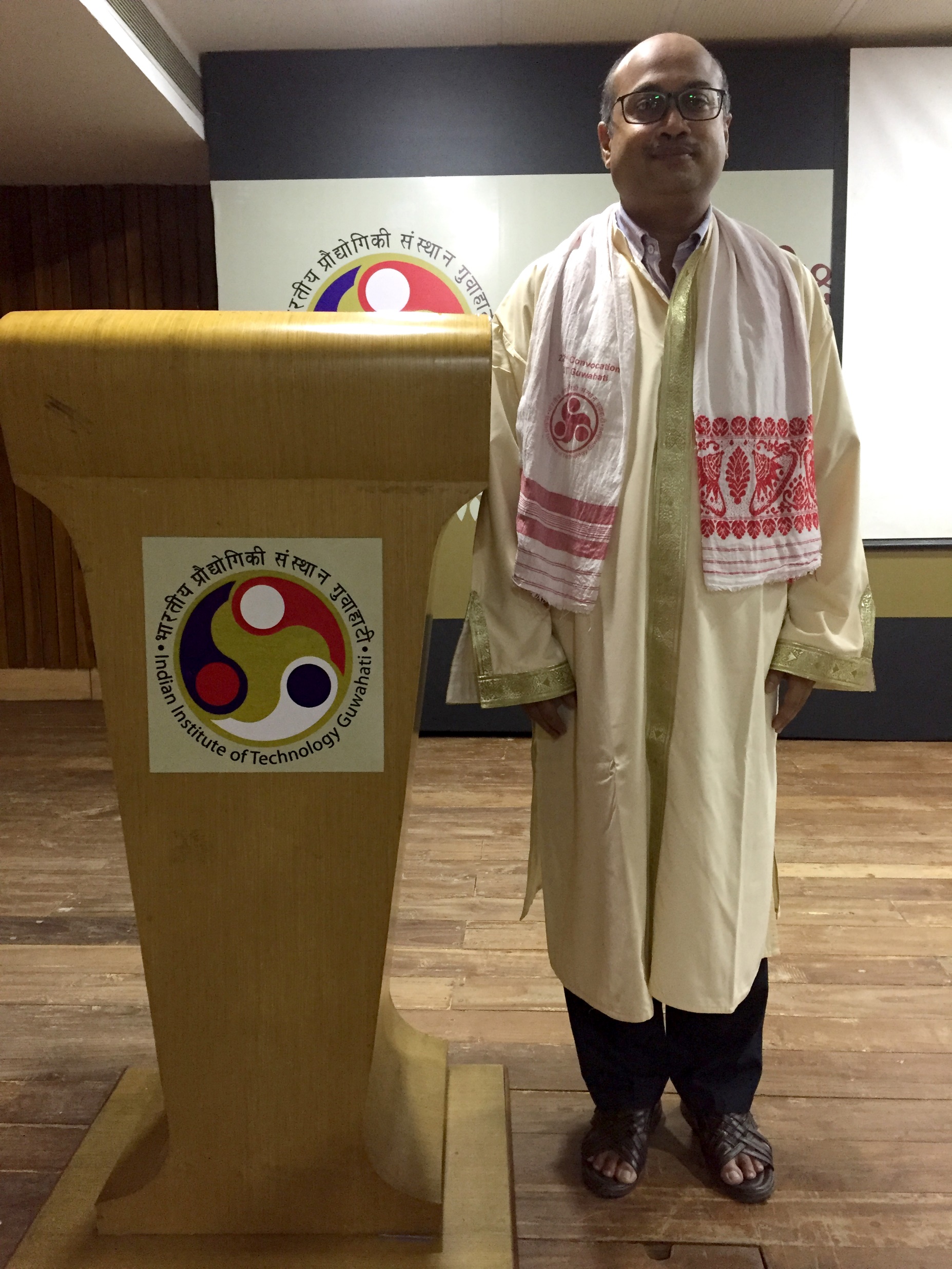 Prof. Kaustubha Mohanty
MS-R(Centre for Energy)
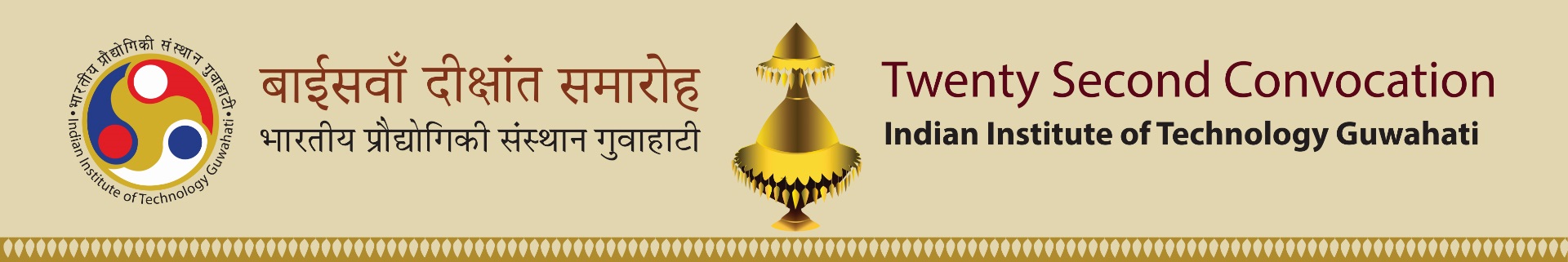 Head Of the Centre
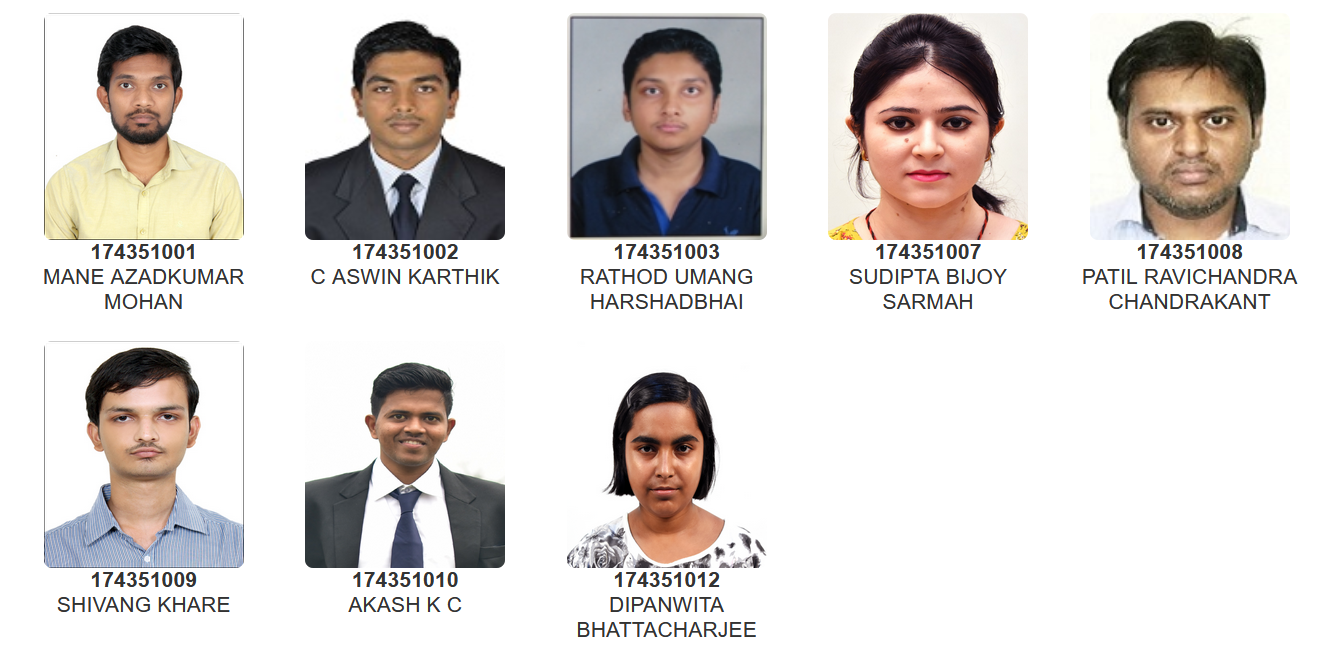 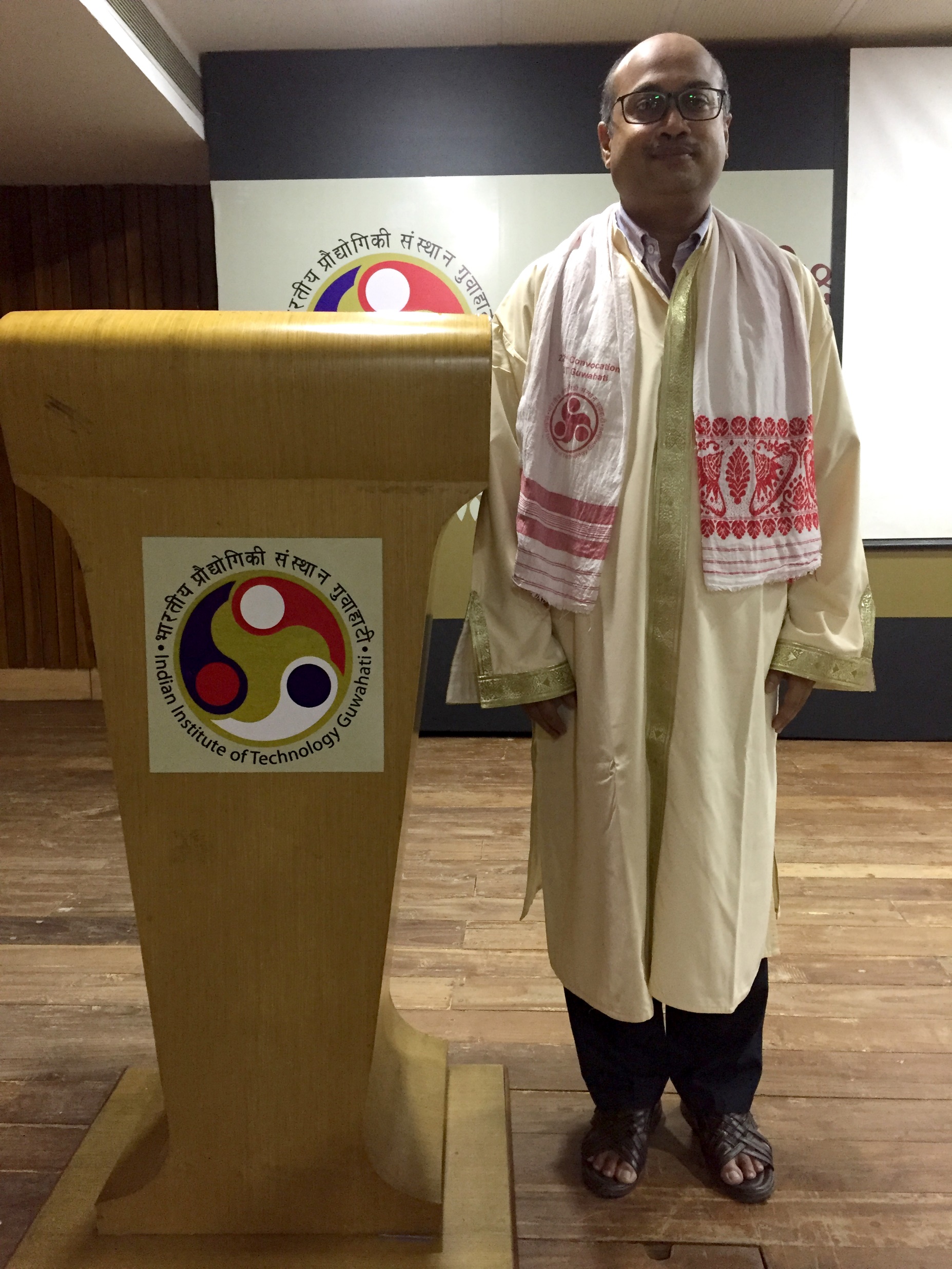 Prof. Kaustubha Mohanty
MS-R(Centre for Energy)